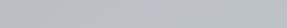 competitivitatea
MEDIULUI DE AFACERI
In cotextul fenomentului polarizarii economice
—
19.09.2018

Iancu guda, CFA, EMBA AAFBR PresidentIBR – ISF Trainer (ANC)
Microintreprinderi vs companiile mari
Polarizarea veniturilor
Eficienta muncii
2
Top 500 CEE - 6.09.2018
Microintreprinderi vs companiile mari
Profitabilitatea comerciala
Eficienta muncii
3
Top 500 CEE - 6.09.2018
Microintreprinderi vs companiile mari
Capitalizarea si politica dividendelor
Gradul de indatorare
4
Top 500 CEE - 6.09.2018
Microintreprinderi vs companiile mari
Investitiile pe termen lung
Randamentul investitiilor
5
Top 500 CEE - 6.09.2018
Microintreprinderi vs companiile mari
Managementul riscului de credit
Logistica stocurilor
6
Top 500 CEE - 6.09.2018
Evolutia insolventelor
Insolvente in randul companiilor cu 
Cifra de afaceri > 0,5 miL EUR
Semestrul 1 – 2018 indica numarul minim al insolventelor in ultimii 10 ani, respectiv 4.199 companii insolvente (-5% comparativ cu primul semestru 2017)

Insolventele in randul companiilor cu venituri > 0,5 mil EUR cresc de la 263 (S1 – 2017) la 317 (S1 – 2018)
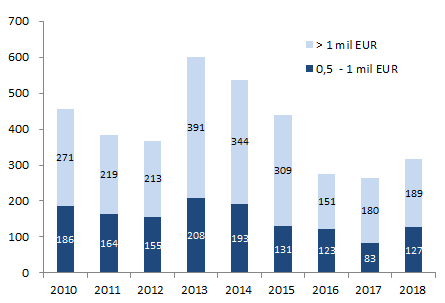 Evolutia anuala a insolventelor
Insolvente in Semestrul I – 2010-2018
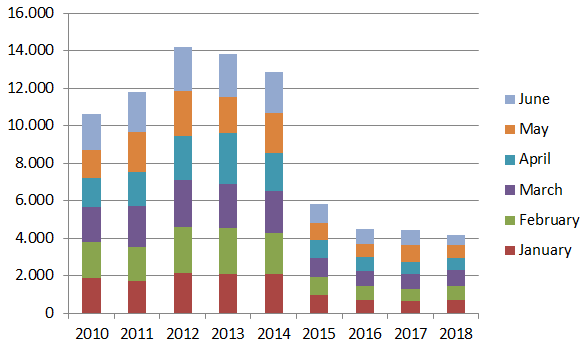 Source: Ministry of Finance, BPI, ONRC, Coface,  data processed by the author
evolutia insolventelor – semestrul I 2018 – pierderi maxime
Pierderi totale cauzate de firmele insolvente (mil RON)
Pierderea medie / companie insolventa
8
evolutia  antreprenoriatului
Raport inmatriculari vs. Intreruperi activitate – ultimul deceniu
Durata de activitate a companiilor (ani)
Raport inmatriculari vs. Intreruperi activitate – H1 2018
9
Paradoxul ultimului deceniu: Creste economica Mare  risc mare?
Evolutia PIB real
Distributia Altman Z-score
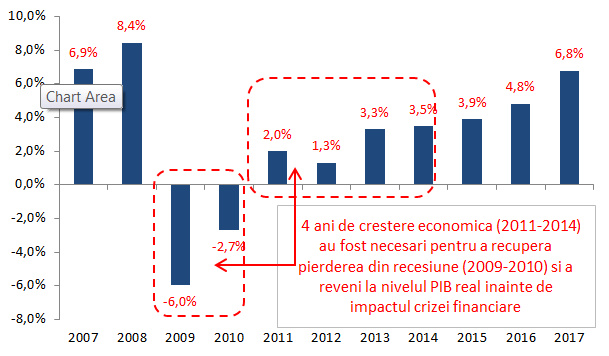 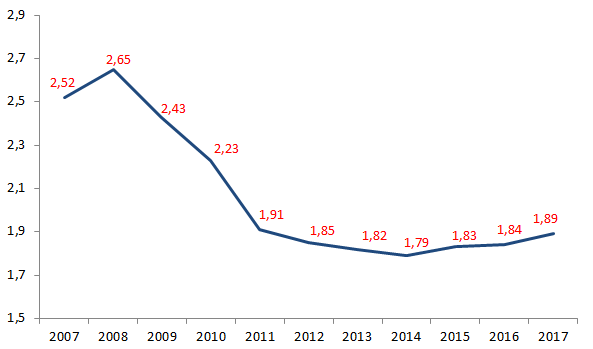 Distributia Altman Z-score in funcie de dimensiunea companiei
10
Top 500 CEE - 6.09.2018
Paradoxul ultimului deceniu: Creste economica Mare  risc mare?
Altman Z-score Median in functie de venituri
Distributia riscului in functie de venituri
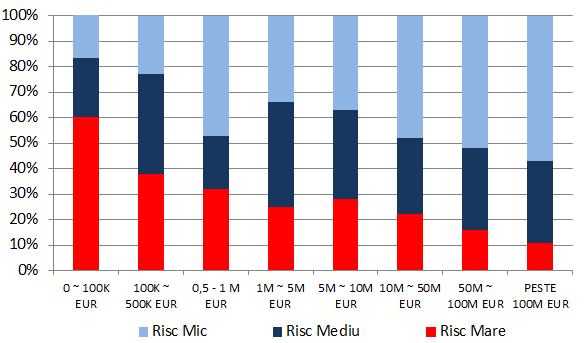 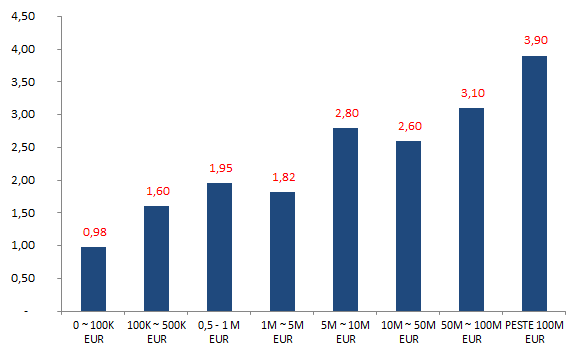 11
Top 500 CEE - 6.09.2018
Evolutia cifrei de afaceri – trenduri pe termen lung (‘17 vs ‘08)
TOP 10 sectoare cu cele mai mari cresteri (+) / scaderi (-) ale cifrei de afaceri in ultimul deceniu
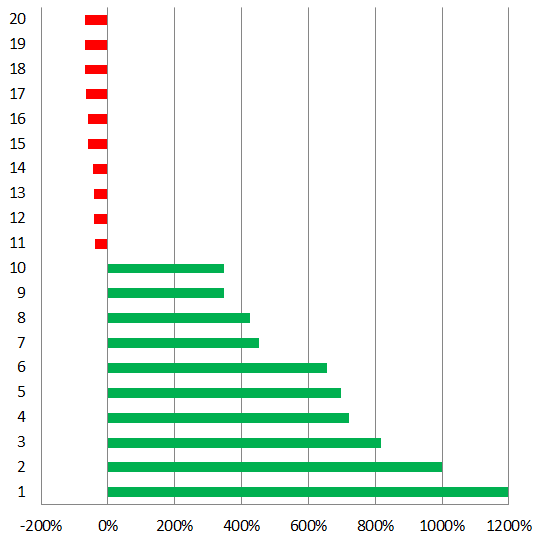 12
Evolutia cifrei de afaceri – dinamica pe termen scurt (‘17 vs ‘16)
TOP 10 sectoare cu cele mai mari cresteri (+) / scaderi (-) ale cifrei de afaceri in ultimul an
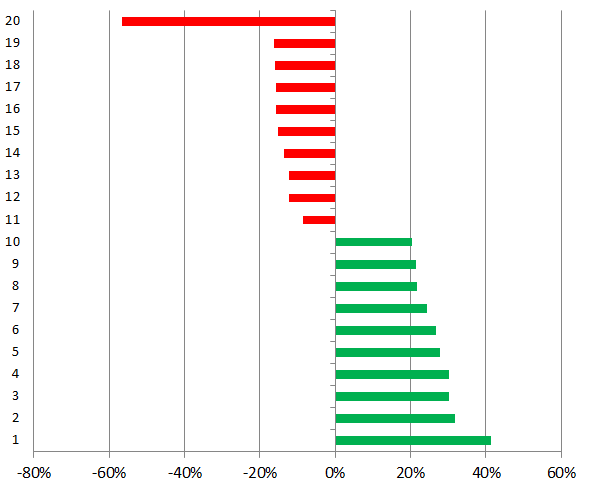 13
Top 500 CEE - 6.09.2018
Evolutia veniturilor companiilor – concluzii
preponderența activităților de comerț orientat către consum 

dezvoltarea comerțului online și extinderea echipamentelor de comunicații 

probleme demografice prin îmbătrânirea populației care oferă oportunități de creștere profitabilă unor sectoare de asistență spitalicească (azile de bătrâni) sau servicii stomatologice  

probleme generalizate (pe termen lung și pe termen scurt) în sectorul construcțiilor de drumuri și autostrăzi, cu impact negativ asupra sectoarelor conexe (fabricarea betonului), 

îngenuncherea industriei de textile pe întreg lanțul (producție, distribuție, retail), care este distrusă de majorarea salariului minim pe economie, a cheltuielilor ridicate de transport și costurilor de finanțare; 

înlocuirea graduală a comerțului tradițional (prin  standuri, chioșcuri sau piețele clasice) în contextul extinderii marilor supermarketuri și lanțuri internaționale de retail 

perioada de creștere economică peste potențial (în special anul 2017) este însoțită de creșteri semnificative ale veniturilor din comerțul cu amănuntul al ceasurilor și bijuteriilor, dezvoltarea (promovarea) imobiliară precum și activități recreative și distractive; 

există sectoare unde creșterea veniturilor este realizată oportunist, pentru fructificarea oportunităților pe termen scurt și captarea creșterii consumului, dar fără să aibă o viziune strategică pe termen lung; 

companiile sunt mai deschise la externalizarea serviciilor suport sau care nu au legătură directă cu activitatea de bază (ex: call center)  

în contextul tensionării forței de muncă și majorării cheltuielilor cu salarii, companiile preferă forța de muncă flexibilă prin externalizare (leasing de personal) și contractare pe bază de proiect.
14
Cine face bani? Cine pierder bani? – anul 2017
TOP 10 sectoare (CAEN 4 cfire) cu cele mai mari profituri (+) / pierderi (-)
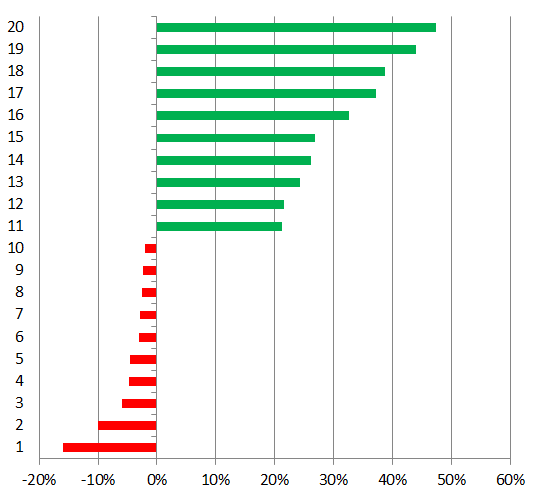 15
Cine face bani? Cine pierder bani? – anul 2017 vs 2008
TOP 10 industrii cu cele mai mari profituri (+) / pierderi (-)
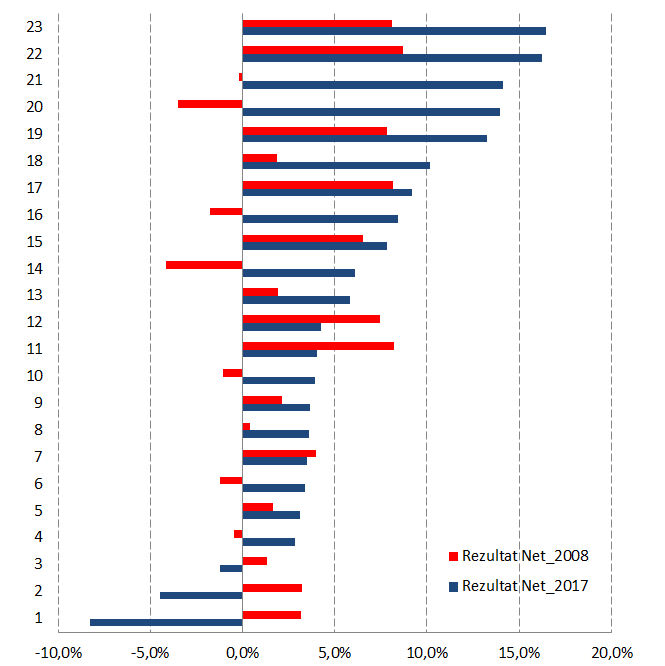 16
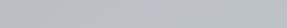 VA  MULȚUMESC!